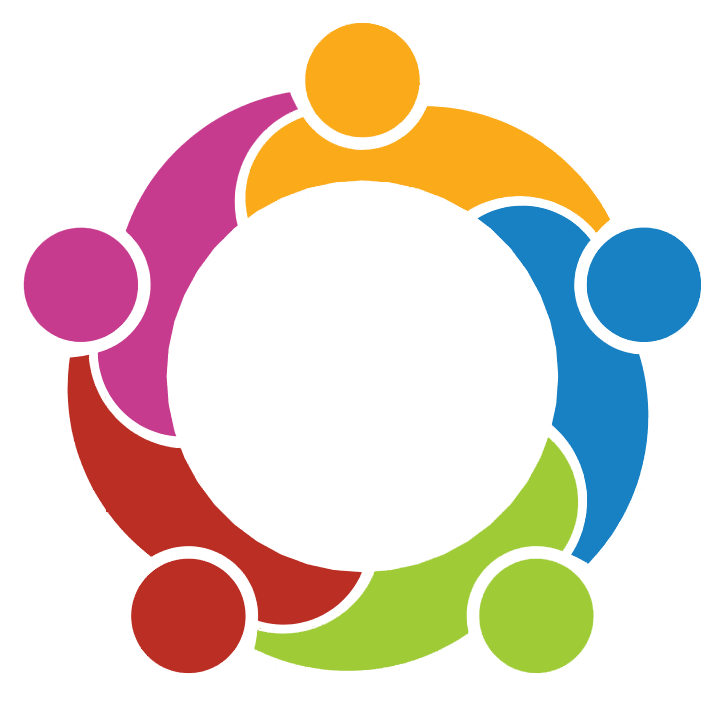 State Advisory Panel (SAP) and State Interagency Coordinating Council (SICC)
2021-2022 Webinar Series
September 28, 2021
Lessons Learned about Stakeholder Engagement during the Pandemic for State Advisory Panels (SAP) and State Interagency Coordinating Councils (SICC)
- - - - - - - - - - - - - - - - - - - - - - - - - - - - - - - - - - - - - - - - - - - - - - - - - - - - - - - - - - - - - -
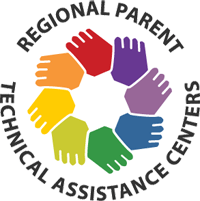 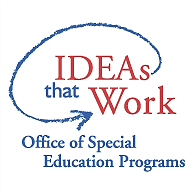 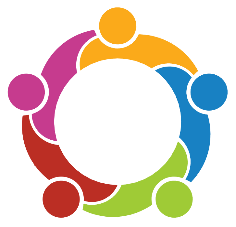 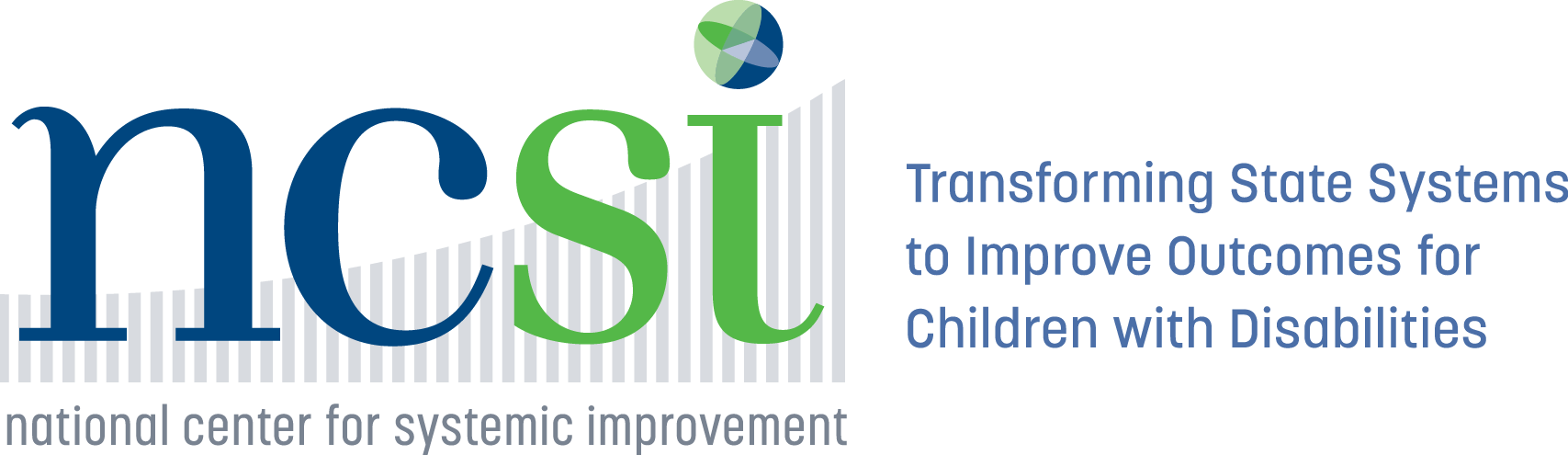 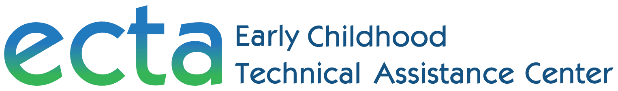 SAP & SICC
[Speaker Notes: (XXXX)

Registration Link for September 28th event:]
Welcome!
Welcome – We are so happy that you have joined us today.

Today we will be discussing Lessons Learned from the Pandemic about Stakeholder Engagement for Advisory Panel or Interagency Coordinating Councils 

*Captioning services are provided through the ZOOM platform.  Please locate access to this service at the bottom right of your screen.
- - - - - - - - - - - - - - - - - - - - - - - - - - - - - - - - - - - - - - - - - - - - - - - - - - - - - - - - - - - - - -
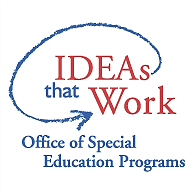 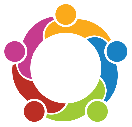 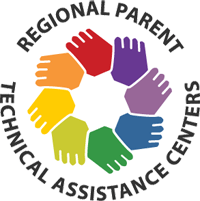 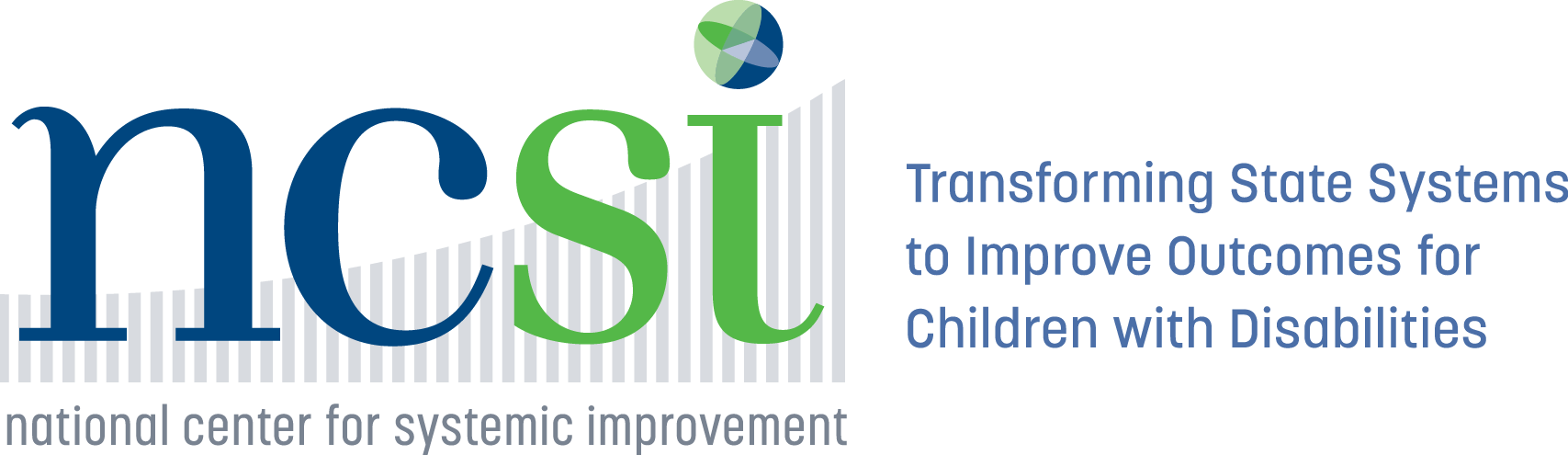 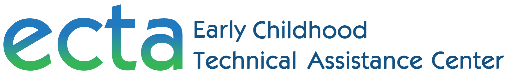 SAP & SICC
[Speaker Notes: (XXXX)

Welcome to our first webinar of the 2021-22 year.  Thank you for your input and feedback on last year’s series during our prior session.  As a result we are focusing today’s session on lessons learned from the pandemic for engaging stakeholders on your Advisory panel or Interagency Coordinating Council.  This is very timely, as it appears in many states, the increase in COVID cases due to the variant, and children waiting for the vaccination, that the work of the SAPs and SICCs will continue to be impacted by the pandemic.  

This PPT and the script that we will be using will be posted to our website following this presentation.

If you are in need of captioning services, you may access this at the bottom right of your screen. 

Before we proceed, let us first, introduce and identify who will be leading this webinar today.

Today our presenters consist of:
Jodi Webb- ND PTI
Pam Weir- Staff with the DE SAP
CT- State Advisory Panel- Executive Board (whom we will introduce a bit later in our presentation)]
Our Purpose
A national workgroup assists in planning and facilitating national professional learning and capacity building activities to support states in organizing, orienting, and providing learning opportunities for SICCs and SAPs across the country.

	Interagency collaboration
	Leadership
	Engagement with families and other stakeholders
	Emerging issues
- - - - - - - - - - - - - - - - - - - - - - - - - - - - - - - - - - - - - - - - - - - - - - - - - - - - - - - - - - - - - -
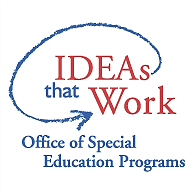 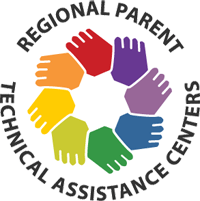 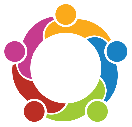 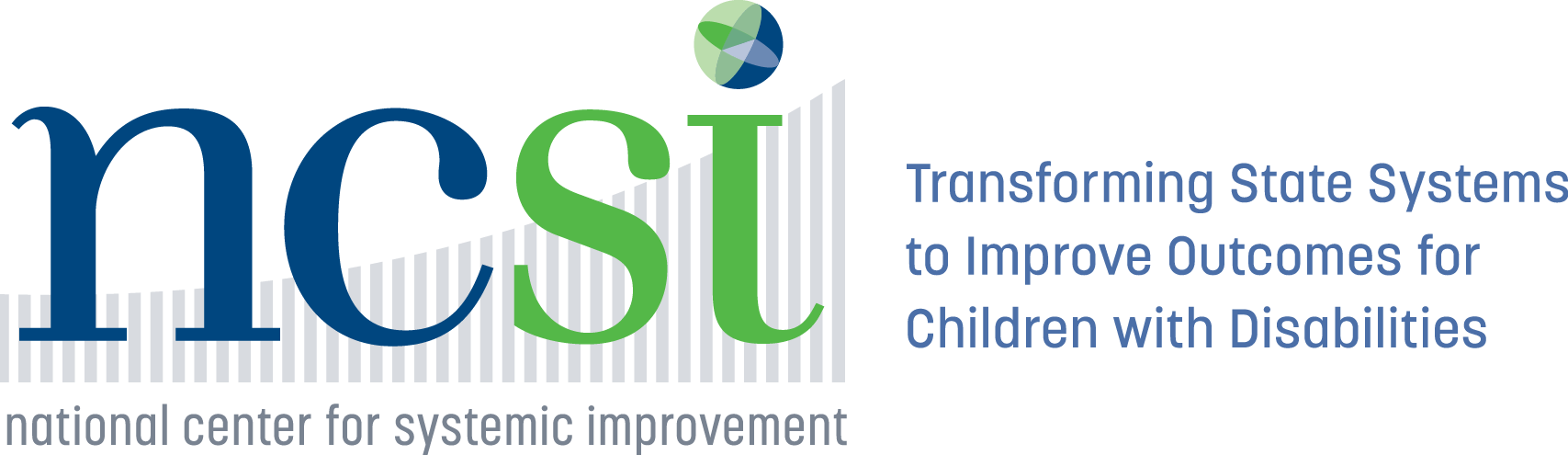 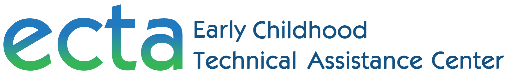 SAP & SICC
[Speaker Notes: Today’s session is brought to you by the National Workgroup for SAP/SICC.  I’m Pam/Jodi, members of this committee that will be facilitating today’s session.  

To assist State Advisory Panels and State Interagency Coordinating Councils, a national workgroup was created by the Office of Special Education Programs (OSEP) to ...[ assist in…READ TOP OF SLIDE}  The group provides information on {FINISH READING THE SLIDE].]
Members of the Workgroup
Ali Conners, NY DOE
Anne Louise Thompson, NCSI
Brenda Lamkin, WV PTI
Carmen Sanchez, OSEP
Christine Germeyer, VA SAP
Daniel Dinnell, NV SICC
Jenn Lusier, CT SAP
Jodi Webb, ND PTI


John Copenhaver or Norm Ames, TAESE
Katherine Bradley-Black, NCSI
Luz Hernandez, CPRC
Pakethia Harris, NCSI
Pam Weir, DE SAP (staff)
Perry Williams, OSEP
Stephanie Moss, PTAC/ECTA
- - - - - - - - - - - - - - - - - - - - - - - - - - - - - - - - - - - - - - - - - - - - - - - - - - - - - - - - - - - - - -
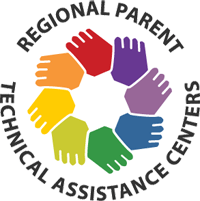 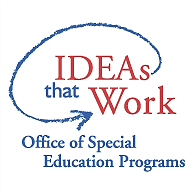 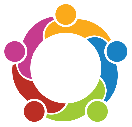 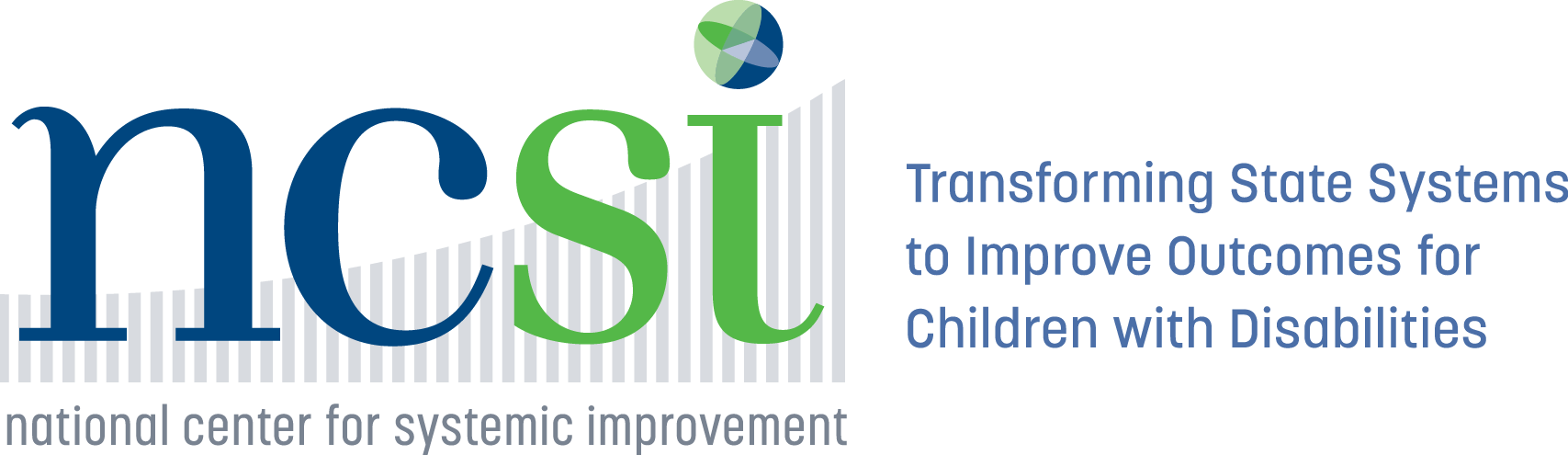 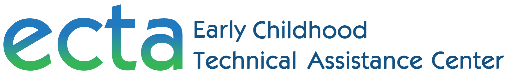 SAP & SICC
[Speaker Notes: The workgroup consists of interested staff from the Office of Special Education Programs (OSEP), Parent Training and Information Centers, OSEP-funded Technical Assistance Centers, and state staff currently involved in their states’ SICC or SAP either as a board member or a state staff member. 

Here is this year’s workgroup and we are grateful not only to OSEP and several of the national centers, but we want to especially thank the state staff and panel or council members from CT, DE, NY, NV, and  VA for their participation.]
COVID-19 Resources for SAPs & SICCs
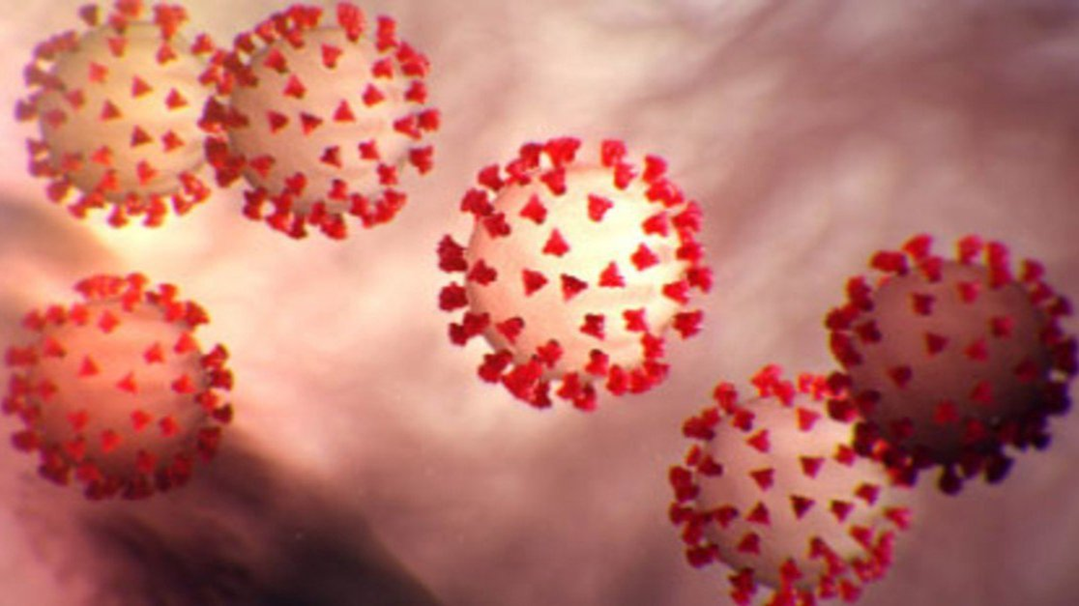 National Resources
State Specific Resources
SAP Resources
SICC Resources

April 30, 2020 Webinar
Support for SAPs and SICCs and
The Role of SAPs and SICCs during COVID-19
https://vimeo.com/416054884
- - - - - - - - - - - - - - - - - - - - - - - - - - - - - - - - - - - - - - - - - - - - - - - - - - - - - - - - - - - - - -
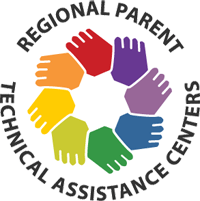 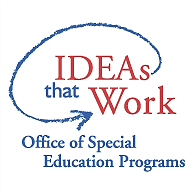 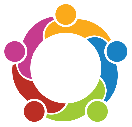 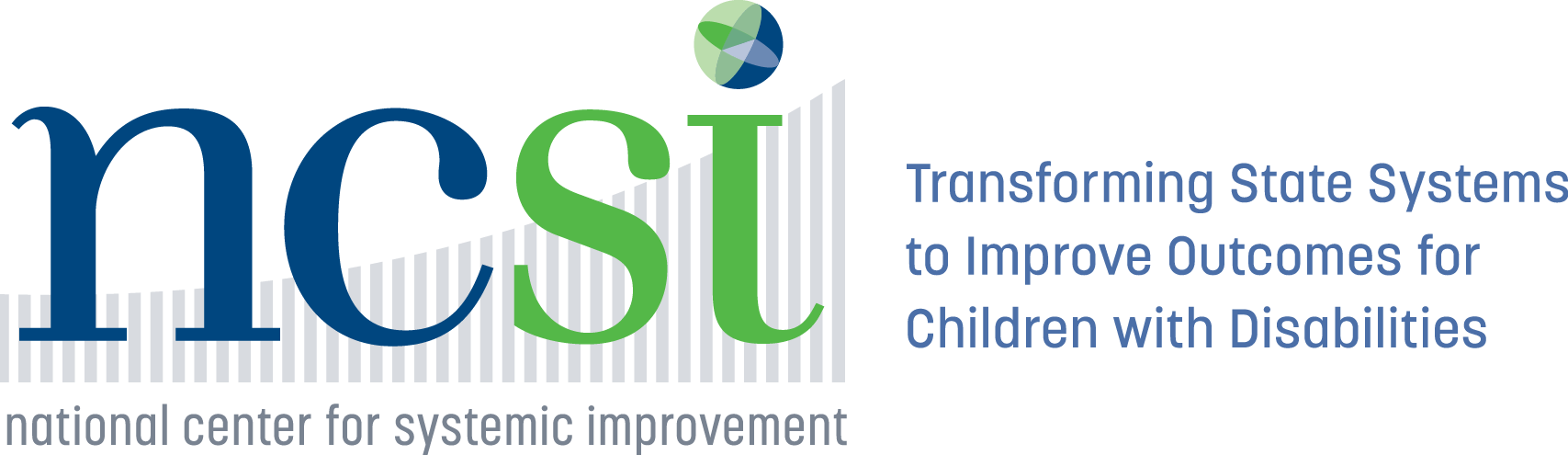 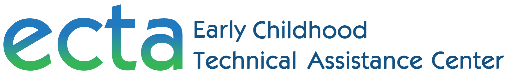 SAP & SICC
[Speaker Notes: While we offer many resources to states on our website, Because of today’s topic, We particularly wanted to highlight our April 2020 webinar as it outlined the national, state, SAP and SICC resources that were available to states to address the issues related to the pandemic.  We wanted to let you know that these resources have continually been updated over the past year and a half, and we want to be sure that you are aware of these if you weren’t with us for that session.  After today’s session you may want to review this webinar as well to help your SAP or SICC with resources during this era of the pandemic.


Tanner will put this information in the chat box for your access.

April 30, 2020 Webinar
Support for SAPs and SICCs and
The Role of SAPs and SICCs during COVID-19
https://vimeo.com/416054884]
Who is Joining Us Today?
Quick Poll

Please complete the poll so all will know who you will be talking with today.
- - - - - - - - - - - - - - - - - - - - - - - - - - - - - - - - - - - - - - - - - - - - - - - - - - - - - - - - - - - - - -
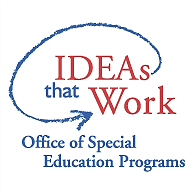 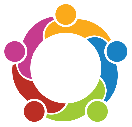 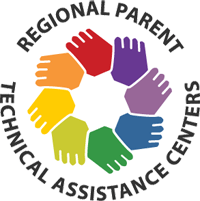 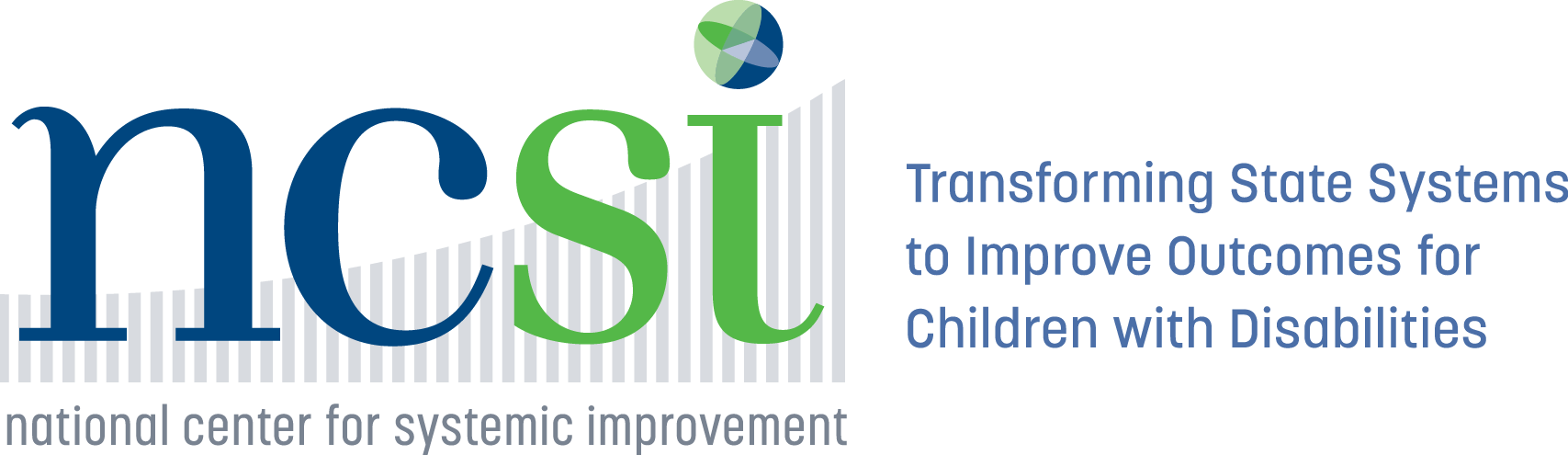 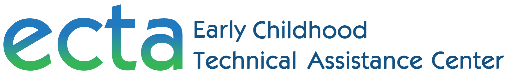 SAP & SICC
[Speaker Notes: (XXX)

Before we jump into our topic today, we want you to learn who all is participating with you from around the country.   Please take the poll and then we would love to have you put the state that you represent or your work location in the chat box.

Review audience - welcome

SET UP POLL
SAP Member
SAP SEA staff
SICC Member
SICC LA staff
National TA Center staff
OSEP staff
PTI Staff 
CPRC Staff
Other (identify?)]
Agenda
[Speaker Notes: (XXXX) [up to this point should be 10 mins]

Today we will begin with thoughts from our diverse national workgroup, to frame ideas on lessons learned over the past 18 months from our vantage point.

Then we are very appreciative to have several members from CT’s State Advisory Panel, Executive Committee that we will introduce a bit later, to share the many lessons learned,  both challenges and successes, as well as the changes they have made to their work as a result of the COVID pandemic. We also want to thank the VT state advisory panel and the WV State Interagency Coordinating Council for their input as well that will be shared later in this session. 

As you always inform us that you enjoy the opportunity to engage with other members from SAPs and SICCs, we will have portions of today’s meeting for you to share lessons learned from your states through polls, chat box, unmuting your mics and  We will have time during the second half of today’s session to break into groups to ask questions of other states and share more of your lessons learned, challenges and successes with a smaller group of participants.]
Thoughts on Lessons Learned
Virtual meeting environments-technology
Membership attendance/representation at meeting
Engagement strategies for virtual meetings
Agenda focus
Interaction between panels/councils and the SEA/LA
[Speaker Notes: From our vantage point on the National workgroup as TA providers, parents, state staff, SAP and SICC board we have identified a variety of topical areas that SAPs and SICCs throughout the country have experienced challenges or ahhha’s  that resulted in revisions in their work or reinforced the successes of their work and might resonate with all of you.  These will be covered in more detail as you listen to CT, and see VT’s and WV’s thoughts on this, and we suspect as well in talking with your colleagues from other SAPs or SICCs.


The move to virtual meetings and its impact
Attendance and representation of members
Strategies for engaging members in a virtual environment and when needing rapid input on COVID related matters
Shifts/additions to the meeting agendas 
How panel/council interrelated to the SEA/LA due to COVID]
VT- State Advisory Panel: Lessons Learned
Meeting Schedule and time
Getting to know each other
Use of Chat
Participation of Agency Staff
Maintained our typical agenda and COVID was interwoven into those topics
Constant communication between Panel and SEA
[Speaker Notes: Let us share a couple thoughts that the VT state director, Jacqui Kelleher, and Advisory Panel Chair , Rachel Seelig had about their experience in VT.  Feel free to jump in Jacqui or Rachel or others from VT if you are on the call today.

Some of the lessons learned were that 
The meeting schedule and time had to change as they were no longer able to be in person and while they have as many meetings throughout the year, the length is shorter to accommodate the time on ZOOM
As the group wasn’t meeting in person and there were many new members, they do “getting to know you” 10 minute introductions at each meeting that has helped bond the group members.  Bonding was easier when done face to face, but this strategy was helpful for virtual meetings, especially.
The group found that use of the chat function provided more input into the meeting from the members that may otherwise have been less likely to engage with the group if they were together in person. Also the chat feature was used to quickly share material, links, etc throughout the meeting to answer questions that otherwise would have waited until after a face to face meeting.  Real time response to real time questions… it was immediate. 
Many more VT agency staff were able to easily participate to provide information as they didn’t have to travel to get to the meeting.
VT found that they maintained their typical agenda of items that a SAP engages in but the impact of COVID was interwoven into the topic as it was addressed. 
The communication using virtual meetings, emails, phone calls was rapid and frequent between the SEA and the panel, so input/advisement could occur quickly on issues as they were arising during those early months.  


We can take 1 or 2 questions of VT if anyone had one? [only take 1 or 2 questions and keep it short… CT is the featured speaker and don’t want VT to detract from that]]
Poll
POLL:  Did your SEA/LA change your meeting schedule or time due to COVID? 
Y
N
Don’t Know 

What changes did you make? Place description in the chat box.
[Speaker Notes: To get you thinking about what has been happening in your state and to see what has occurred across the country, we have a couple of polls before we hear from CT and share thoughts from VT and XX.]
Poll
POLL:  Have you experienced an increase in parent participation due to the use of a virtual platform for meetings? 
Y
N
Don’t Know
[Speaker Notes: Here is another question about parent participation.]
Poll
POLL:  How many virtual meetings do you plan on having during the upcoming year?  
 0
 1-3
 4-5
 6-8
Poll
POLL:  What will this year’s meetings look like?  
 All virtual
 Mostly virtual and some in-person
 Mostly in-person and some virtual
 All in-person
State Interagency Coordinating Council
Greater participation from all stakeholders due to virtual meetings and greater participation from non-members
People could maximize their participation due to not traveling/childcare/taking off work
Parents were able to spend more time engaging in the resources that were shared resulting in more productive meetings
Conversed about long-term impact due to COVID and highlighted the need for increased resources for early intervention/investment in child’s life and consistency of services
Contingency plans needed for services to children if not face to face
Better understand the value of the coaching model of EI to families/extended families and provision of trainings
[Speaker Notes: Our national workgroup members that support or serve on Interagency coordinating councils gathered these lessons learned and experiences from a variety of state ICCs.  [or make a slide for WV and use theirs]

Greater participation from all stakeholders due to virtual meetings
People could maximize their participation due to not traveling/not needing childcare/ not needing to take off work
Parents were able to spend more time engaging in the resources that were shared resulting in more productive meetings
Conversed about long-term impact due to COVID and highlighted the need for increased resources for early intervention/investment in child’s life and consistency of services
Contingency plans needed for services to children if not face to face
Better understand the value of the coaching model of EI to families and value of provision of trainings for parents]
Chat Box or Unmute Your Mic to Share
What one ‘lesson learned’ or ‘ah-ha’ did you or your panel/council experience due to COVID that you plan on continuing in the future?
[Speaker Notes: Now that you have heard a bit from VT’s SAP and SICC’s from around the country/WV’s SICC, If you have a lesson learned or an ahha that your panel/council experienced over the past 12-18 months, share it in the chat or unmute your mic to share.]
CT- State Advisory Panel
Bryan Klimkiewicz – CT State Department of Education (Special Education Division Director)
Nachi Bhatt – CT Department of Children and Families (Education Consultant)
Tammy Raccio - SAC Chair (Parent)
Jennifer Lussier - SAC Vice-Chair (Parent)
Catherine Summ- CT Department of Aging a Disability Services, Bureau of Education and Services for the Blind (Education Supervisor)
[Speaker Notes: I’d like to turn it over the one of our National Workgroup members, Jenn Lussier, from CT to introduce and facilitate our panel from her state.

(Jenn) [This should be about 30-40 minutes.  It’s ok if it is shorter, it just can’t be longer so allow 5-10 minutes at the end for the audience to ask questions]

Thank you (XXXX).  I am Jenn Lussier… [introduce self and your role on the CT executive board and SAC]. 

 [Introduce each of the members of your group as outlined on the slide.]

We would like to share with you our experiences in CT using a facilitated Q and A format, and allow you to ask questions at the end of our presentation.  

Bryan, would you like to kick us off and describe the context in CT during the last 18 months as it affected the SAC

Q 1:  How did COVID alter meetings and communication during the meetings?:

Q 2: How did your role as the chair have to change?  What did SAC members find helpful as a result of your role?

Q 3: How did COVID alter the focus of the topics that were discussed on your agenda?  Any particular ones become more necessary?

Q 4: What were some helpful features of your meetings, now that they were virtual?

Q 5:  How did COVID impact what data you looked at and how you examined it?

Q6:  What are the big takeaway’s for you from your experience as a SAC during the pandemic?

Open it up to the audience to ask questions.]
Break Out Groups
Sorted into SAP or SICC based on your registration
Workgroup facilitator will have you do brief introductions and explain Jamboard
Facilitator will ask questions to guide the conversation using Jamboard
Feel free to ask your own questions of the members of the group
We will return to give you further information about upcoming events and ask for your evaluation of today’s session.
[Speaker Notes: We are now going to break into small groups to share with other members of SAPs and SICCS. 

[Read slide]

For those of you that have not used Jamboard before, we’ll go over the process.]
Jamboard Instructions
There are two options for participating
1. Continue to watch the screen and let the facilitator share the Jamboard
2. Open the Jamboard on another web browser tab and/or another screen

To contribute to the Jamboard, use the menu on the left side
[Speaker Notes: Jamboard link https://jamboard.google.com/d/1_I35enWFEimXMkvWMSATe1AufFRW-36ts2x0m2h5B0M/edit?usp=sharing]
Contributing to the Jamboard
Tool bar
Use the tool bar on the left of the screen
Select the sticky tab icon 
Type your comment into the sticky tab that pops up
Select the color of the sticky tab (optional)
Hit ‘save’
Move your sticky tab anywhere you want (optional)
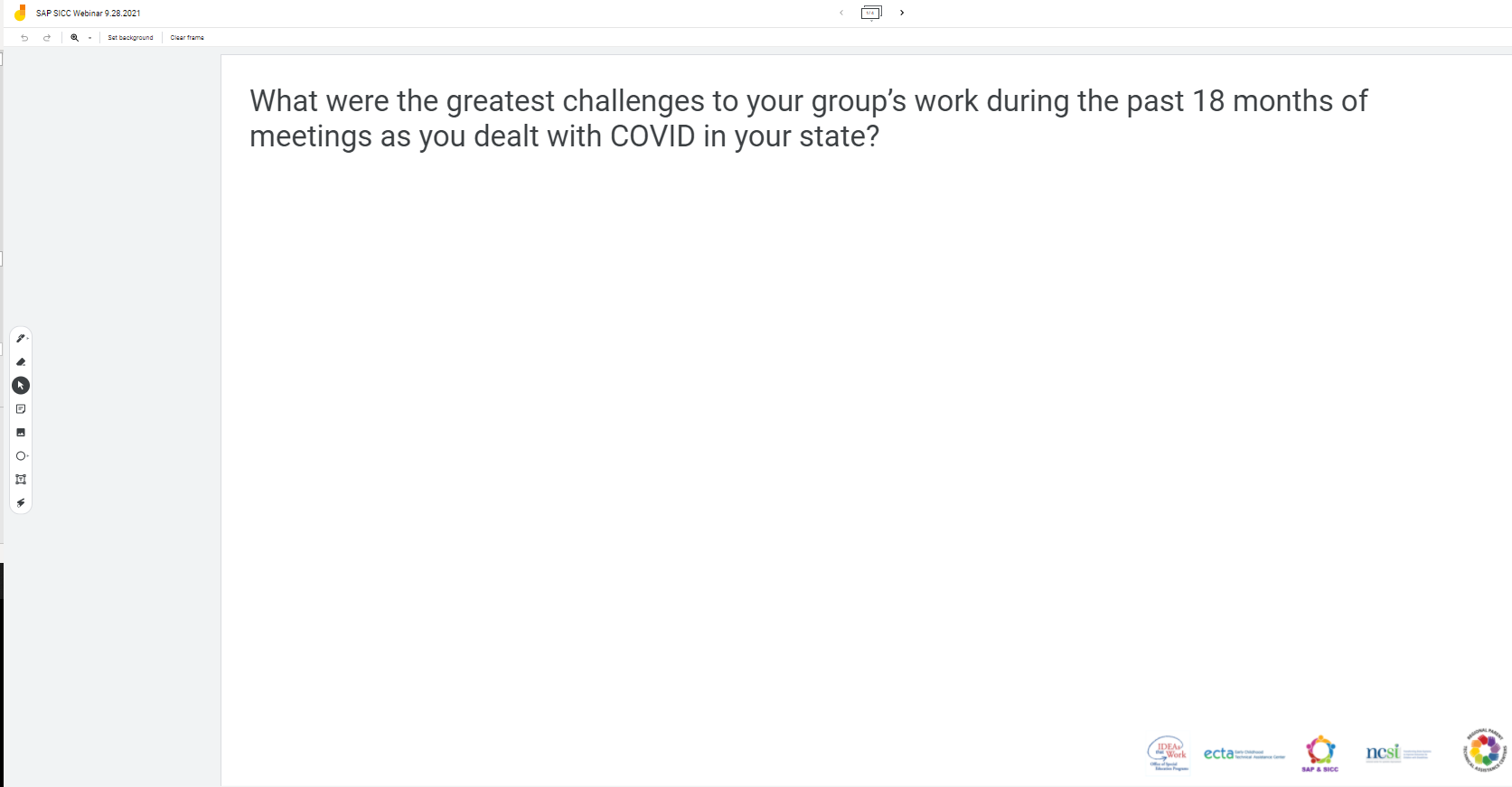 [Speaker Notes: Jamboard link https://jamboard.google.com/d/1_I35enWFEimXMkvWMSATe1AufFRW-36ts2x0m2h5B0M/edit?usp=sharing]
Discussion for Sharing During Break Outs
What were the greatest challenges to your group’s work during the past 18 months of meetings as you dealt with COVID in your state?
What were the changes that your group needed to make due to COVID?
How has/does/will your group advise the state on COVID related topics?
How have you addressed issues of diversity, equity, and inclusion due to COVID?
[Speaker Notes: [Time:  30  minutes  1 person or Teams of 2 people from the workgroup will host a break-out room.  One will facilitate through the questions and the other will take notes. If only one person, take the best notes that you can and turn them into Anne Louise afterward. Take this slide with you to your break out room.  You will want to toggle between this slide and then take it down so people can see each other as they are talking together. ]

Here are some of the topics your facilitators will be having you talk about, but of course, you may discuss any item that you’d like or ask questions of others in the group for ideas.  

What were your greatest challenges to your group’s work during the past 18 months of meetings as you dealt with COVID in your state?
What were the changes that your group needed to make due to COVID?
How has/does/will your group advise the state on COVID related topics?

Additional topics:
Has there been any membership changes as a result of the pandemic?
What role does the executive committee have that may be different now than before?
Are there new standing agenda items that will occur due to the pandemic?
Has you committee structure changed as a result of the pandemic?]
Let’s Hear from YOU:  What Lessons Have You Learned?
[Speaker Notes: (25-30 minutes of break out time depending on how the time is going)

Let’s move into our break outs.


[when you return….]

Welcome back.  [if there is 20 minutes left then you have time for people to share takeaways.  You can do that for 10 minutes.  If you don’t have 20 minutes then proceed to the next slide]]
Evaluation
If you registered for this webinar, you will get an email with a link to the evaluation. Please help us to serve you better by completing the evaluation.

You can access the evaluation now, using the link in the chat box.
- - - - - - - - - - - - - - - - - - - - - - - - - - - - - - - - - - - - - - - - - - - - - - - - - - - - - - - - - - - - - -
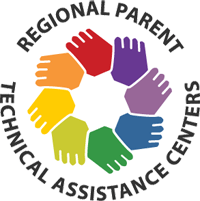 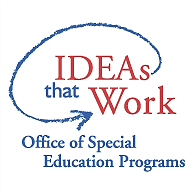 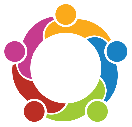 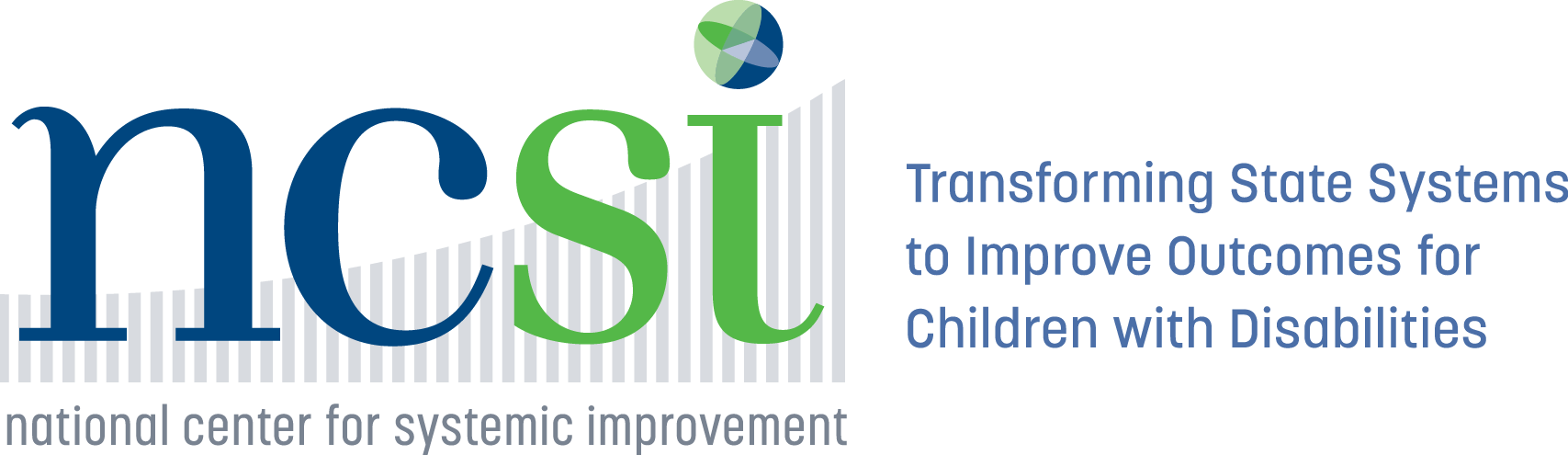 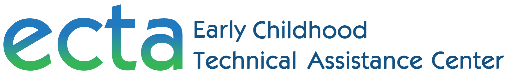 22
SAP & SICC
[Speaker Notes: Please help us help you.  We appreciate hearing from you through the evaluation or by email.

We appreciate you taking the time now using the link in the chat box for the evaluation.  Just copy and paste it in your web browser.  Thank you!

[Tanner insert link into chat box] LINK NEEDED]
Supports for SAPs & SICCs
Website Content
Visit the SAP_SICC website:
https://collab.osepideasthatwork.org/SAP-SICC
SAP & SICC Support
Contact SAP_SICC at:
info@stateavdisorypanel.org
Website
Newsletter 
Flyer
Webinar Series
Linkage to TA Center for Individualized Support
News
Calendar
Files: Archives
Contacts: States
FAQs
State Resources
- - - - - - - - - - - - - - - - - - - - - - - - - - - - - - - - - - - - - - - - - - - - - - - - - - - - - - - - - - - - - -
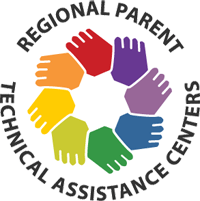 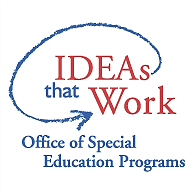 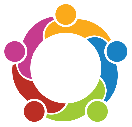 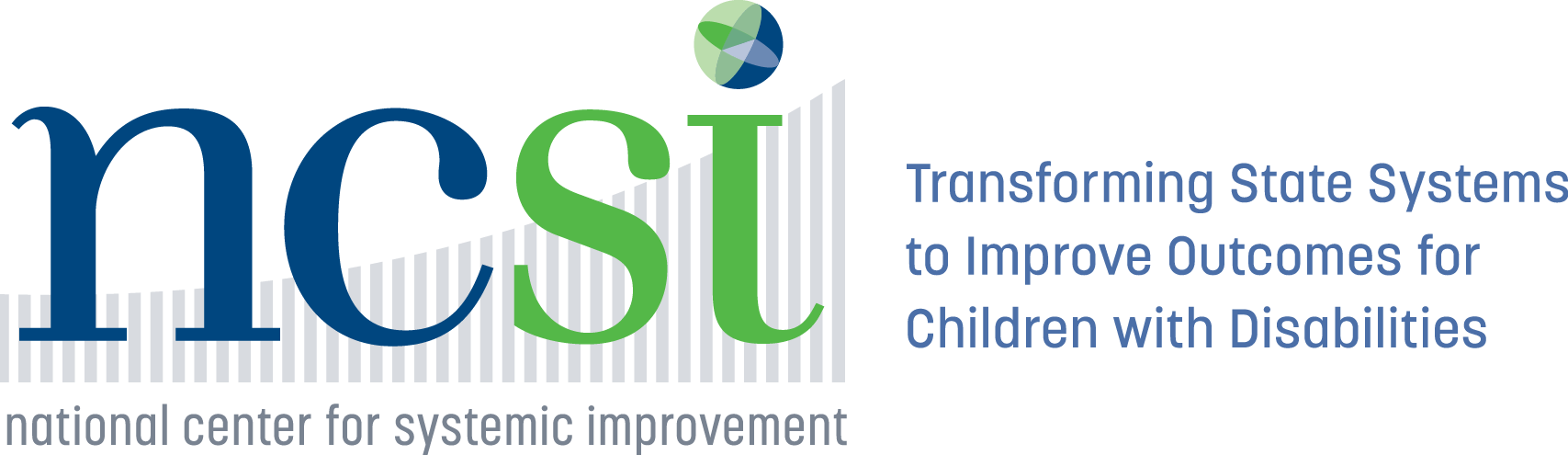 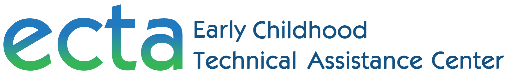 23
SAP & SICC
[Speaker Notes: We would like to remind you that there are a variety of supports available to state advisory panels and interagency coordinating councils through this national workgroup.  

First, you may contact our group using the info@stateadvisorypanel.org email with any questions or requests for information OR you may visit our SAP/SICC website located at: https://collab.osepideasthatwork.org/SAP-SICC. 

THE LINK WILL BE PLACED IN THE CHAT BOX]
What are your interests?
What topics would you like to hear on our 2021-22 webinar series?  Share your ideas in the chat box now.  

You may also send us ideas after today’s session through completing the evaluation, or you may contact us at:  info@stateadvisorypanel.org
- - - - - - - - - - - - - - - - - - - - - - - - - - - - - - - - - - - - - - - - - - - - - - - - - - - - - - - - - - - - - -
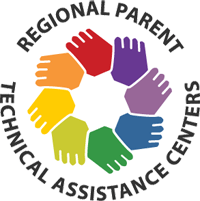 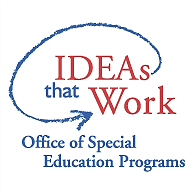 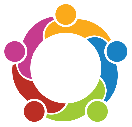 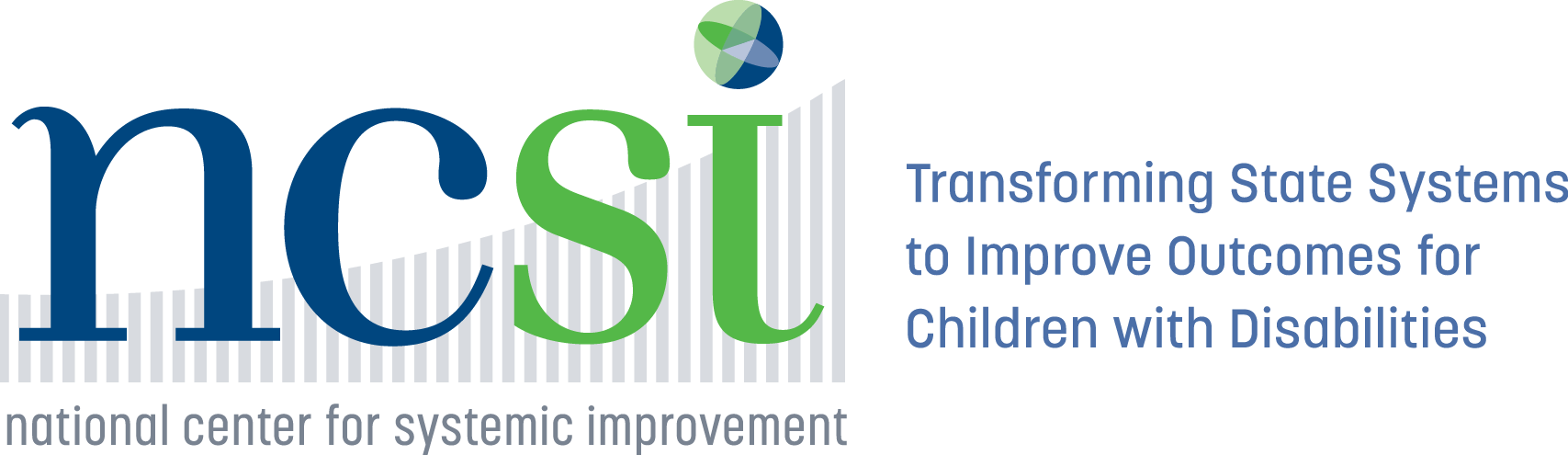 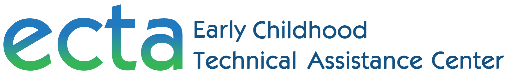 24
SAP & SICC
[Speaker Notes: Today is the first of the 2021-2022 webinar series.  Please take a couple minutes at this time to share ideas in the chat box for additional topics that would interest you for this year’s webinars.

You also may provide your ideas in today’s evaluation or reach us at info@stateadvisorypanel.org.

We are here to serve you, so please let us know what you want to learn more about to be successful as a SAP/SICC.]
Upcoming Events
Anticipate a winter edition of the SAP & SICC Newsletter

Anticipate the 2021-22 Webinar schedule to continue this winter

Watch for updates on the SAP & SICC website Home Page for CURRENT AND UPCOMING EVENTS
- - - - - - - - - - - - - - - - - - - - - - - - - - - - - - - - - - - - - - - - - - - - - - - - - - - - - - - - - - - - - -
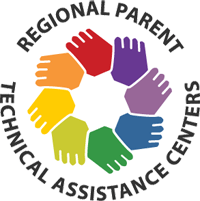 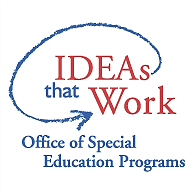 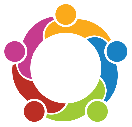 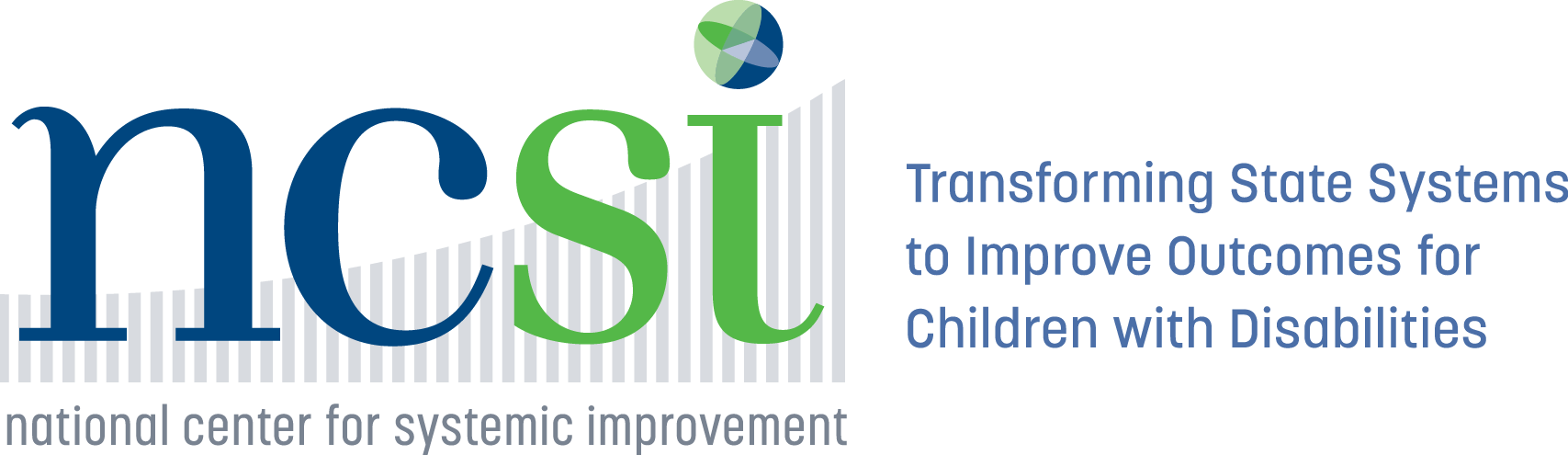 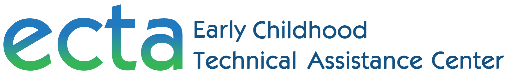 25
SAP & SICC
[Speaker Notes: READ THE SLIDE]
Thank You!
Thank you for your active engagement and ongoing support!
- - - - - - - - - - - - - - - - - - - - - - - - - - - - - - - - - - - - - - - - - - - - - - - - - - - - - - - - - - - - - -
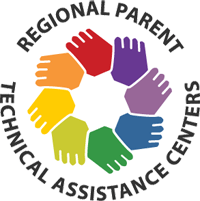 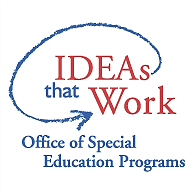 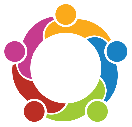 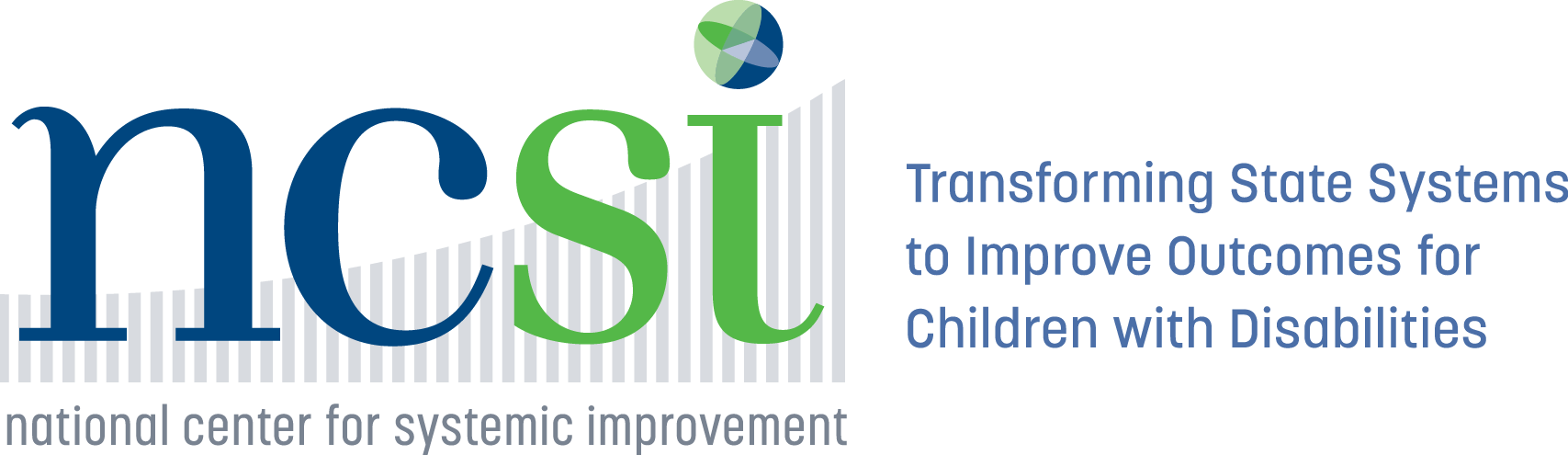 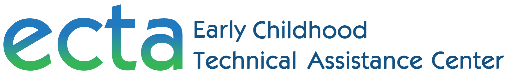 26
SAP & SICC